Accessibility of Web Navigation Menus
Terrill ThompsonManager, IT Accessibility Teamhttps://uw.edu/accessibility
Goals
Explore how to code web navigation menus
Learn about semantic HTML, ARIA, & their effect on assistive technologies 
Discuss processes and resources for identifying best practices for accessible web development
But first, some history
HTML 1.1 (June 1993) – Note Headings & IMG
HTML 1.2 (June 1993) – Note IMG (now with ALT)
WCAG 1.0 (May 1999) 
Guideline 13 = Provide clear navigation mechanisms
13.5. Provide navigation bars to highlight and give access to the navigation mechanism. 
Suckerfish Dropdowns (Nov 2003) 
A List Apart article by Dan Webb & Patrick Griffiths
"the best method for defining a navigation menu" 
Submenu is initially hidden with display:none 
Submenu changes to display:block on :hover
More history
Son of Suckerfish Dropdowns (May 2004)
By Patrick Griffiths and Dan Webb (same cats in reverse)
Submenu is initially hidden with left: -999em
Submenu changes to left: auto on :hover 
Superfish (circa 2010)
jQuery plugin by Joel Birch 
Drupal Module (905K+ downloads, 130K+ sites using)
Superfish demo
Current state, as of Superfish
Keyboard users can tab through menu, including submenus, but they can only use the tab key (very inefficient) 
Screen reader users can access all menu content, but it isn't dynamic (everything's open; this is the very problem that dropdown menus are meant to solve)
The ideal navigation menu
Keyboard users can interact with it efficiently, using keys like: 
Enter/space (to trigger submenus)  
Escape (to close submenus) 
(Maybe) arrow keys 
(Maybe) other keys  
Screen reader users are informed as they interact with it, e.g.,
This is a navigation region (or a menu) 
This item controls a submenu, which is currently expanded/collapsed
Accessible Rich Internet Applications (ARIA)
Version 1.0 (March 2014)
Version 1.1 (Dec 2017)
Roles: 
role="navigation" (one of 8 "ARIA Landmark regions") 
role="menu" or "menubar" 
role="menuitem" 
Properties & States: 
aria-label (e.g., aria-label="Main Menu")
aria-expanded
aria-controls 
aria-haspopup
HTML5
Version 5.0 (Oct 2018)
Semantic HTML
<nav> (maps to ARIA role="navigation")
<main> (maps to ARIA role="main")
<aside> (maps to ARIA role="complementary")
Building a Nav Menu – Step 1
<ul>
  <li><a href="a1.html">Admissions</a></li>
  <li><a href="a2.html">Academics</a></li>
  <li><a href="r1.html">Research</a></li>
</ul>
Building a Nav Menu – Step 2
<nav>
  <ul>
    <li><a href="a1.html">Admissions</a></li>
    <li><a href="a2.html">Academics</a></li>
    <li><a href="r1.html">Research</a></li>
  </ul>
</nav>
Building a Nav Menu – Step 3
<nav aria-label="Main Menu">
  <ul>
    <li><a href="a1.html">Admissions</a></li>
    <li><a href="a2.html">Academics</a></li>
    <li><a href="r1.html">Research</a></li>
  </ul>
</nav>
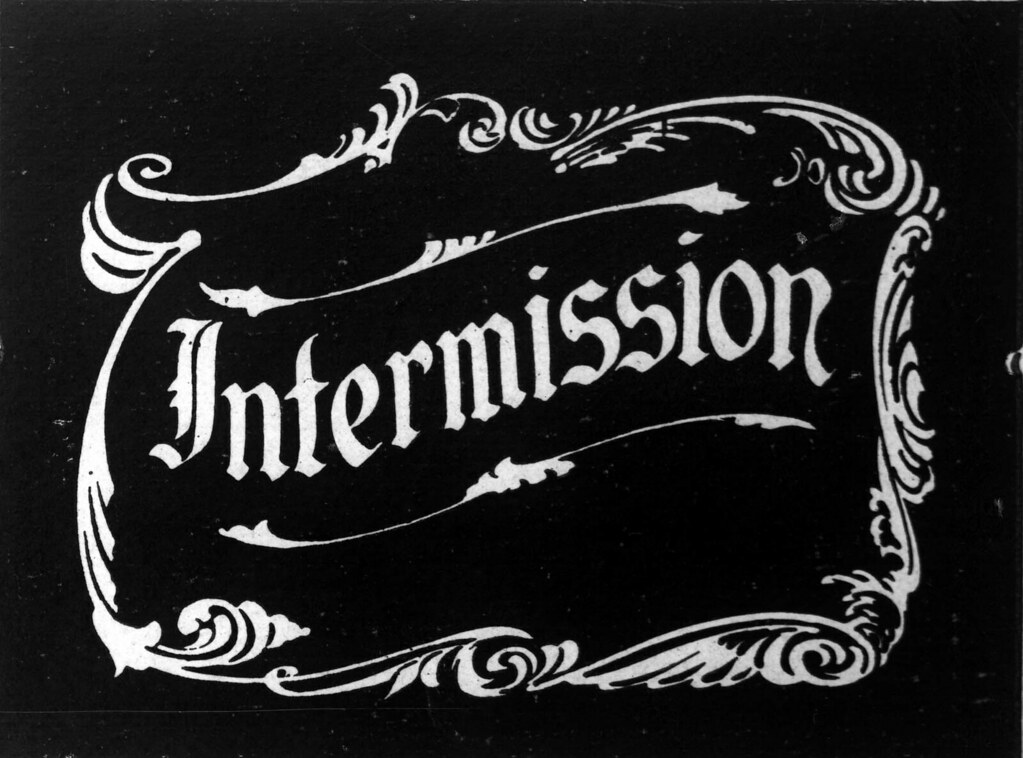 Intermission: Stats Break
WebAIM One Million
https://webaim.org/projects/million/ 
5903 home pages with .edu 
4656 had at least one <nav> (79%)
859 had at least one ARIA menu (14.5%)
7,277 ARIA menus in all (avg. 8.5 per page) 
2,620 of those were broken (did not have required components)
Manual Evaluation in early May 2020
68 home pages of schools that would have been in the NCAA Men's basketball tournament 
53 (77.9%) wrap their menus in a <nav> element
Of these, 23 (43.4%) include an aria-label
46 (67.65%) have a visible focus indicator 
21 (30.9%) have flat menus 
19 (27.9%) have mega menus 
3 (4.4%) have a mobile-first design 
See https://terrillthompson.com/1235
Visible Focus Indicator
nav a { 
  color: purple; 
  background-color: gold;
}
nav a:hover, 
nav a:focus { 
  color: gold; 
  background-color: purple;
}

NOTE: Be sure to test for color contrast (including testing with keyboard)!
Building a Nav Menu – Step 4
<nav aria-label="Main Menu">
  <ul>
    <li><a href="a1.html">Admissions</a>
      <ul>
        <li><a href="a3.html">Submenu Item</a></li>
      </ul>
    </li>
    <li><a href="a2.html">Academics</a>
      <ul>
        <li><a href="a4.html">Submenu Item</a></li>
      </ul>
    </li>
  </ul>
</nav>
Now what? How do I make that accessible?
W3C WAI-ARIA Authoring Practices  
3.15 – Menu or menu bar (includes navigation menubar example)
3.10 – Disclosure (show/hide)(includes navigation menu example)
W3C ARIA Practices on GitHub (issues forum)
WebAIM Email Discussion List
a11y Slack Community (web-a11y.slack.com)
5,275 members 
102 public channels
Building a Nav Menu – Step 5 (Way 1)
<nav aria-label="Main Menu">
  <ul role="menubar">
    <li role="none">      <a href="#" role="menuitem" aria-haspopup="true" aria-expanded="false" tabindex="0">Admissions</a>
      <ul role="menu" aria-label="Admissions">
        <li role="none">
          <a href="a3.html" role="menuitem">Submenu Item</a></li>
      </ul>
    </li>
  </ul>
</nav>
Way 1: Considerations
Screen readers handle them well, but…
Semantically wrong: A nav menu is not a menu, it's a nested list of links 
Links are no longer links; they're menu items (therefore, screen readers don't handle them like links) 
Screen readers enter "application mode"; might defy user's expectations 
Bloated code, overly complicated, rarely implemented correctly
Building a Nav Menu – Step 5 (Way 2)
<nav aria-label="Main Menu">
  <ul>
    <li>      <button aria-controls="a1sub" 			aria-expanded="false" >Admissions</button>
      <ul id="a1sub">
        <li>
          <a href="a3.html">Submenu Item</a></li>
      </ul>
    </li>
  </ul>
</nav>
Keyboard Model
Tab & Shift+Tab
Submenu closed: Move through top-level buttons
Submenu open: Move through submenu links
Space or Enter – Open submenu 
Escape – Close submenu 
Arrow keys (optional) – same as Tab  
Home & End (optional)
Submenu closed: Move to first/last button
Submenu open: Move to first/last submenu links
Why are some keys optional?
Arrows are used to scroll up/down within browsers 
Home/end are used to jump to the top/bottom of the page in browsers 
Hijacking this functionality may be ok when the menu has focus, but maybe not.
Way 2: Considerations
Screen readers handle them well
Relies on HTML semantics
Links are links
Screen readers don't force users into "application mode"
Simple code, easier to implement
Easier to extend for more complex navigation system (e.g., "mega menus")
However…
Flat menus are the new cool. 
30.9% of basketball schools are going flat! 
The 2020 May Madness National Champion: Wisconsin Badgers (a flat menu school)
Resources
My blog: terrillthompson.com 
UW Accessible Technology
AccessComputing  
NSF-funded project to broaden participation of people with disabilities in computing fields